MÉTODOS DE INVESTIGACIÓN Y TÉCNICAS DE ESTUDIO2025  1S semana 1  - 1 al 4 de abril     de 2025
Dra. Myriam Murillo Naranjo
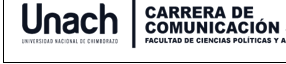 MÉTODOS DE INVESTIGACIÓN Y TÉCNICAS DE ESTUDIO
AGENDA
Registro de asistencia 
Saludo y bienvenida 
Presentación y encuadre pedagógico 
Socialización de la normativa interna: RRA -UNACH
Socialización del sílabo
Socialización de acuerdos y compromisos
Evaluación diagnóstica
Asignación de tareas- Ejemplos
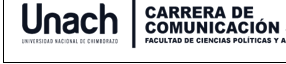 Dra. Myriam Murillo Naranjo
MÉTODOS DE INVESTIGACIÓN Y TÉCNICAS DE ESTUDIO
PRESENTACIÓN
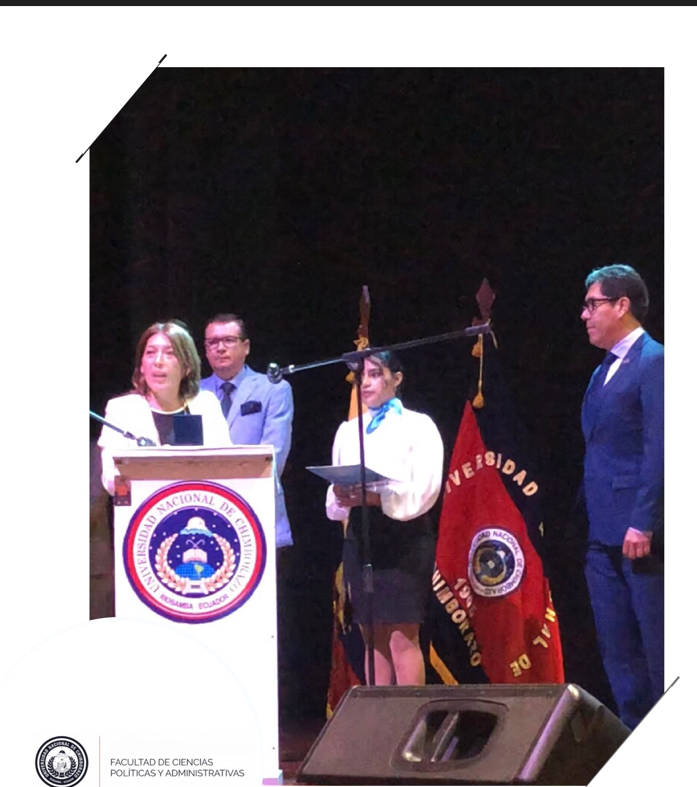 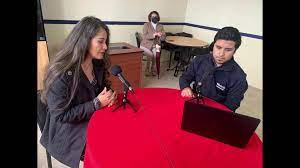 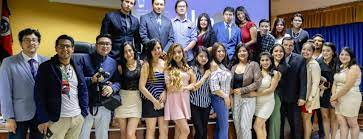 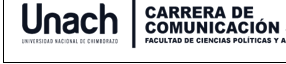 Dra. Myriam Murillo Naranjo
MÉTODOS DE INVESTIGACIÓN Y TÉCNICAS DE ESTUDIO
ASISTENCIA
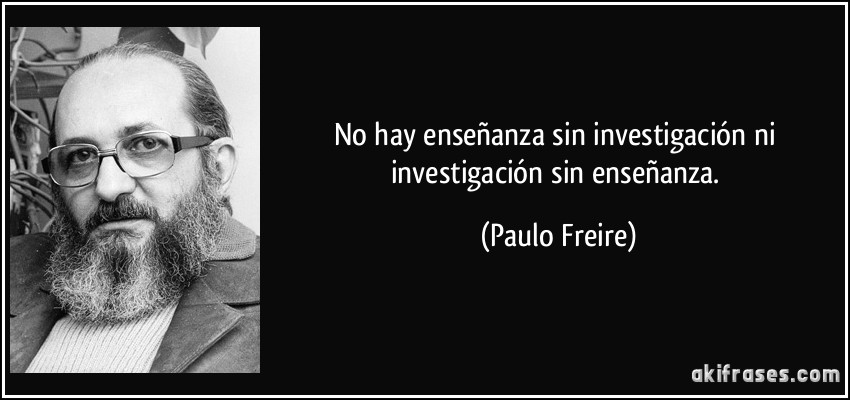 Dra. Myriam Murillo Naranjo
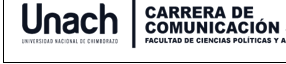 MÉTODOS DE INVESTIGACIÓN Y TÉCNICAS DE ESTUDIO
HORARIO
Lunes 09:00 11:00 
Martes  09:00   11:00 
Miércoles: 09:00 11:00
Dra. Myriam Murillo Naranjo
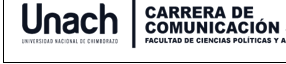 MÉTODOS DE INVESTIGACIÓN Y TÉCNICAS DE ESTUDIO
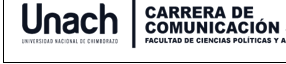 Dra. Myriam Murillo Naranjo
ETIQUETA: TAREAS
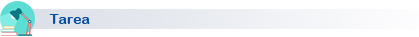 TAREAS 
Cada Lunes entregar la tarea de resumen a mano: 1. nota de ciencia. 2 nota de tecnología, 3. nota de ambiente. 4. Nota libre (Todas con título y 2 párrafos Con etiqueta solo en la primera hoja . Nombre del estudiantes y fecha de cada lunes ej.7-04-2025) 

ETIQUETAS : dos sellos
UNIVERSIDAD-
FACULTAD
  CARRERA
Nombre de la asignatura – nombre del estudiante y la fecha  
     
Título:  RESUMEN DE NOTICIAS  N1. 
En el siguiente orden:
      1. Nota informativa de ciencia
        Título de la noticia y el resumen en dos párrafos. 

       2. Noticia de tecnología
        Título de la noticia y el resumen en dos párrafos. 
       3. Noticia de ambiente
        Título de la noticia y el resumen en dos párrafos.
4.Noticias de tema libre excepto crónica roja y deportes 
Título y dos párrafos 
firma
        Nota: esta tarea es a mano, en hojas perforadas,  escanear  en Pdf  y subir al aula  virtual  CADA     lunes 
        Leer y ver noticieros diarios locales, nacionales  internacionales todos los días